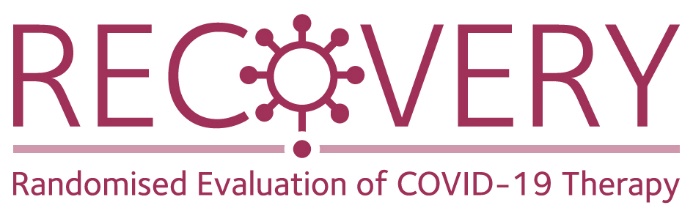 Randomised Evaluation of COVID-19 Therapy:the RECOVERY trial
Site data entry
What is OpenClinica?
Clinical data management system
Electronic data capture
Data management
Accessed via web browser
Chrome, Firefox, IE supported
Definitions
Study - this refers to the trial, in this case RECOVERY

Participant - this is a patient within the study

Event or Study Event - refers to a data collection point such as randomisation, follow-up or adverse events

CRF - stands for Case Report Form and is a form used to collect and contain data for a study event

Queries - are queries or annotations for data items where a value that has been entered is not as expected
Log-in page
URL: https://npeu.openclinica.io

An invitation email will be sent to you, which will include your log-in credentials
Participant Matrix
The Participant Matrix is a table with event information for all participants recruited at your site. 

This is where you can view, enter and edit data for participants and their events in the study.
Participant Matrix
Each row represents a participant. The first column contains the study Participant ID also known as the study number. 
All of the subsequent columns contain the study events for the data collection points in the study. 
As you can see here, the study events are, Randomisation, Follow-up and Adverse Events.
Filtering the participant matrix
Filter the participant matrix using the grey box under the study Participant ID or in the text box in the top left corner
Participant’s Record
Click the View button        to open the participant’s record page.

Here you will see a list of CRFs that have been completed or are scheduled for a participant
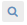 Data entry statuses
Data entry completed

Data entry started but not marked as complete

Scheduled event, events where data are expected
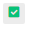 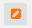 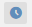 Identifying the participant
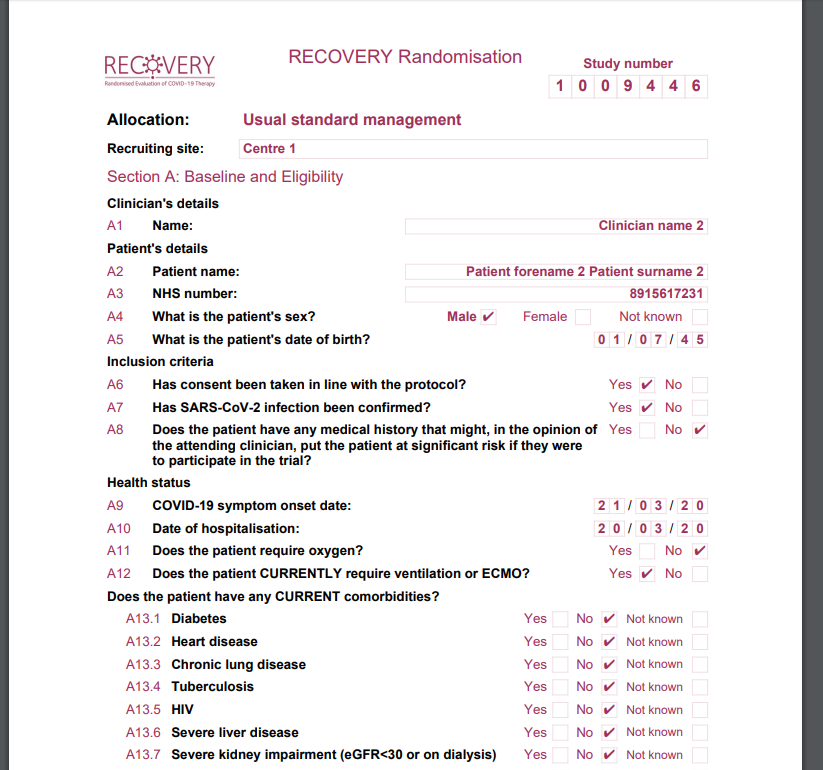 Use participant’s NHS or equivalent National ID number to correctly identify the participant and obtain their study number
Confirm study number by either using a print out of the randomisation details OR log into the randomisation website and click View recent recruitment list
Print out of randomisation details
Recent recruitment list in randomisation website
Entering data
Click the scheduled icon        and then click View/Enter Data in the yellow pop-up window
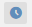 Entering data
Enter data by selecting an option or typing data in to the appropriate text box.

If entering a date, you can use the calendar widget, or type in the data in the format, YYYY-MM-DD
Warning messages
Warning messages appear if the value entered fails a validation check.

In this example, the date of birth does not match the date entered at randomisation
Question 1
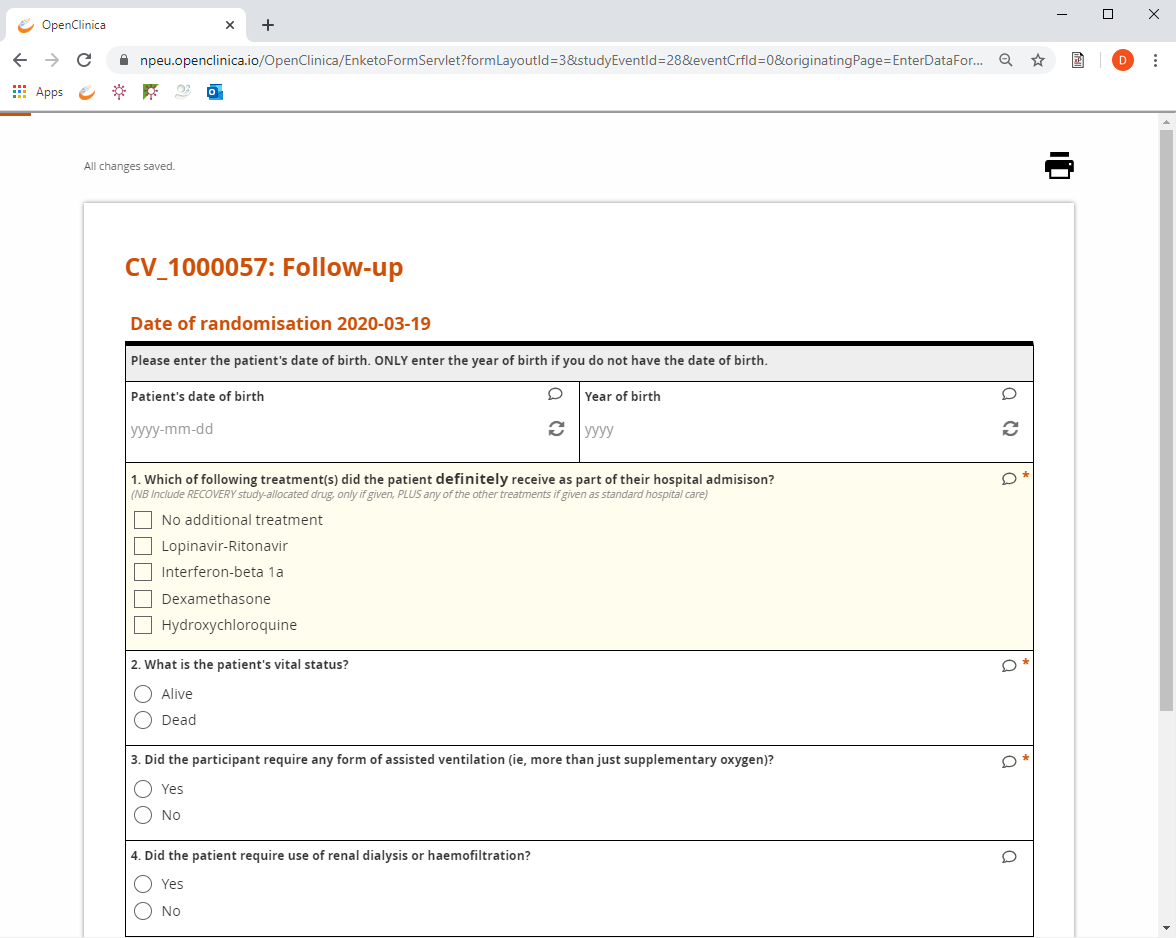 Please select all treatments the patient received as standard care.
Only include the allocated RECOVERY study treatment if it was given to the patient.
Question 2
If the answer is Alive, you will be asked the participant’s current hospitalisation status. 

If they where Discharged, please give the date of discharge
OR
If they are an In-patient, please give the today’s date

If the answer is Died, please enter
Date of death	
Cause of death
Question 3
If the answer to question 3 is Yes, you will be prompted to ask two further: 3.1 and 3.2.
If the patient received Intubation/tracheostomy and mechanical ventilation, you’ll then be asked to enter the number of days they received invasive mechanical ventilation.
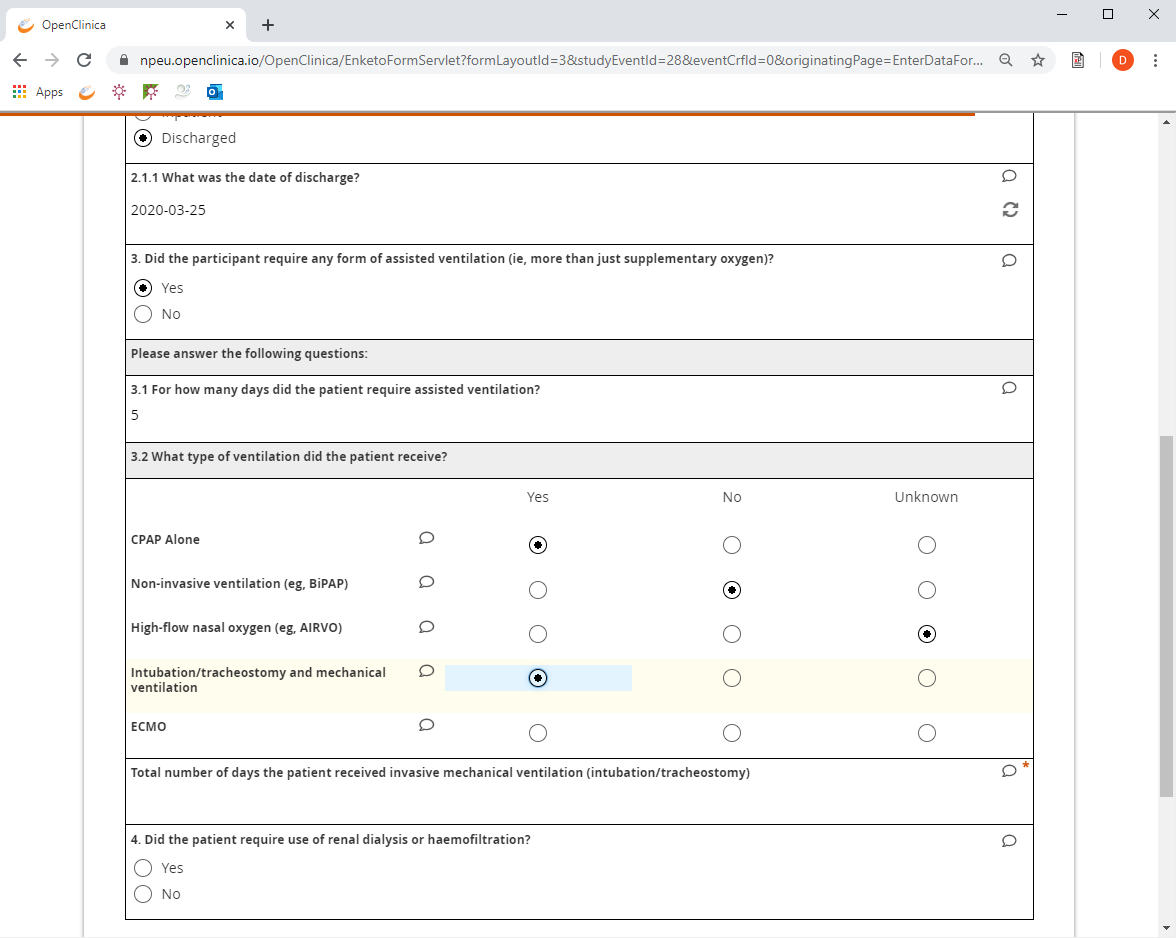 Question 4
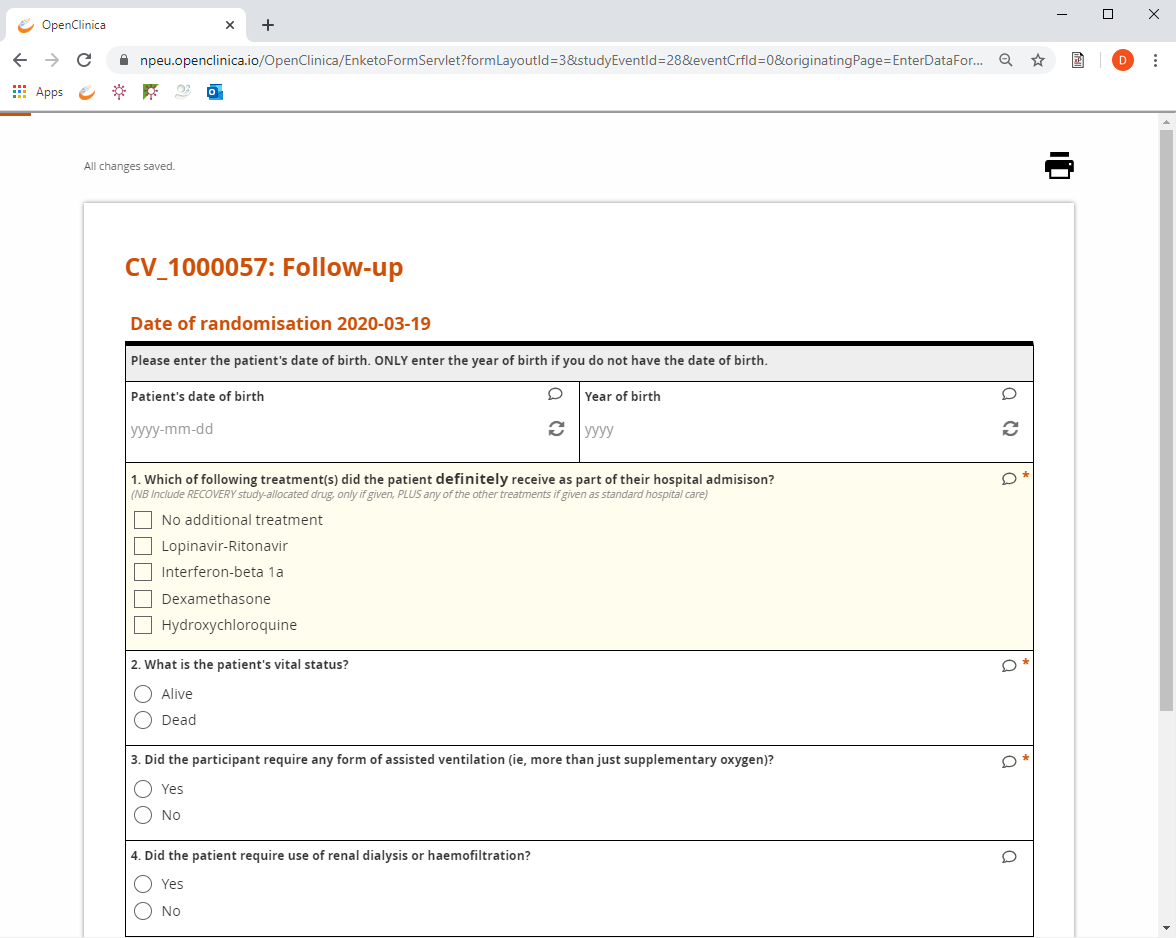 Answer Yes or No
Complete data entry
To complete data entry press the Complete button

Then Confirm
Error message
If an alert message appears, this is because of an error with the data entered. 

If the data entered has no errors, this message will not appear. To resolve the error, click ok.
Resolving an error
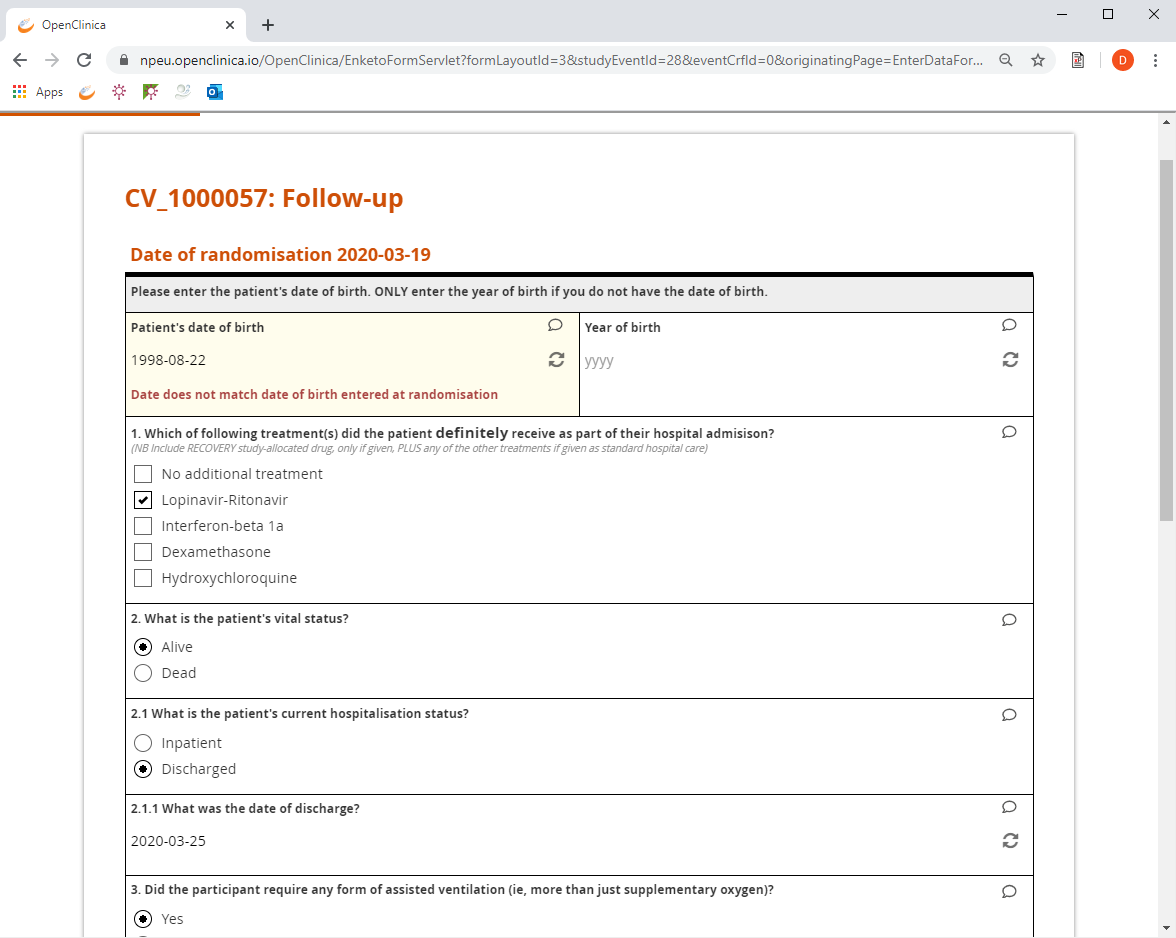 If the data was incorrectly entered edit the value entered.
If the value is correct, you need to raise a query, to do this click on the small speech bubble.
Adding a query
Press the New button next to Queries, then in the text box provide some information. 

To save the query, click Add Query.
Administrative editing
If you some reason you need to change the data after the data entry is complete, you can do this by opening the CRF in Administrative Editing mode. 
You do this by clicking the Administrative Editing button.
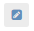 Reason for change
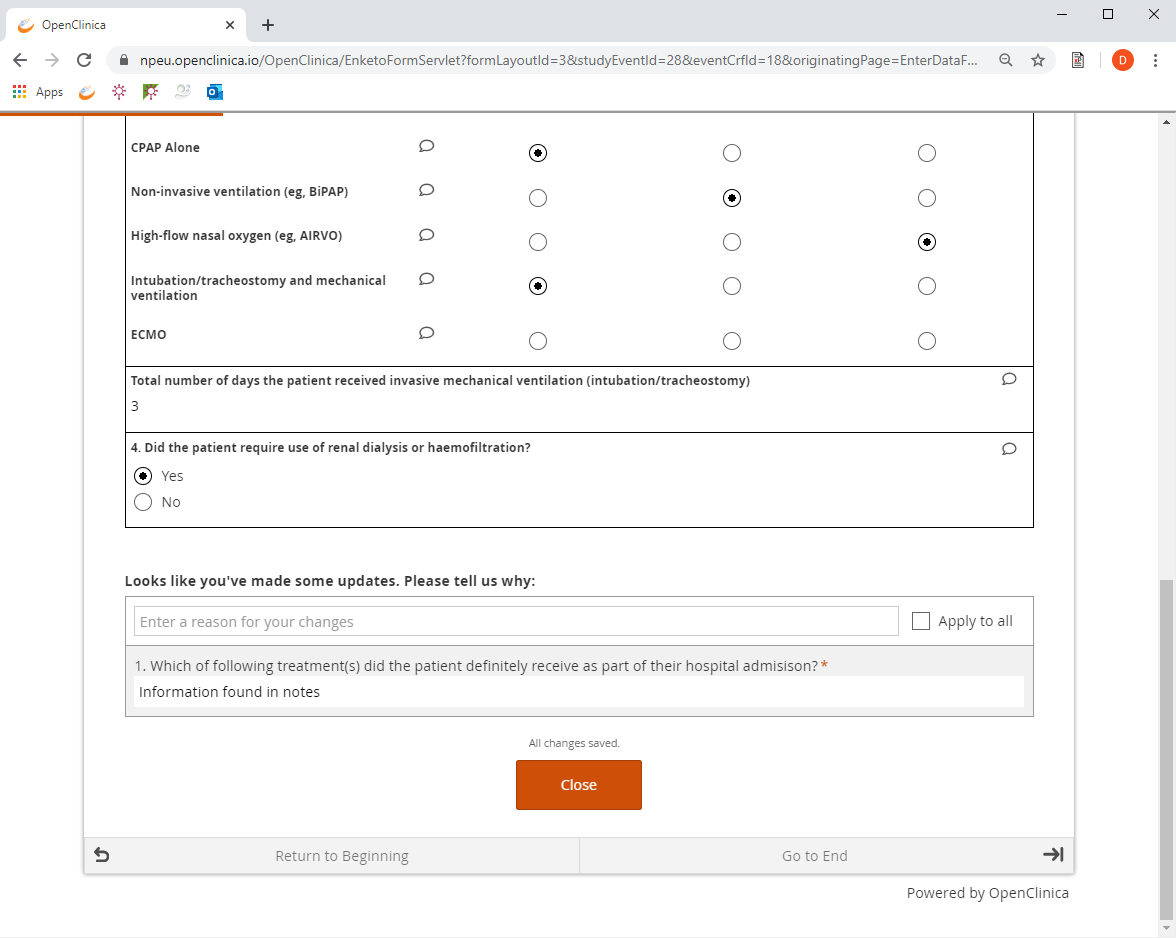 Clicking the Administrative Editing button will open the form and allow you to change the data. 

If you do change the data, you will be required to provide a reason for change.
View data
If you want to view the data that has been entered, click on the View button 
This will open the CRF in read only mode.
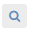